CDE Office Hours
January 6, 2022
1
CDE Contacts!
Emails: LastName_FirstInital@cde.state.co.us
CDE Team!
ESSER/ESEA Program Partners
Nazie Mohajeri-Nelson, Director of ESEA Office (mohajeri-nelson_n@cde.state.co.us) 
DeLilah Collins, Assistant Director of ESEA Office (collins_d@cde.state.co.us) 
ESEA Regional Contacts assigned by district
Title I: Laura Meushaw, Kathryn Wisner, Niko Kaloudis
Title II: Niko Kaloudis
Title III: Kathryn Wisner
Title IV: Tammy Giessinger, Michelle Prael
Title V: Kristen Collins
ESSER Team
Kristin Crumley, ESSER Monitoring Specialist (Crumley_k@cde.state.co.us) 
Jonathan Schelke, ESSER Monitoring Specialist (schelke_j@cde.state.co.us) 
Shannon Wilson, ESSER/ESEA Grants Administration Coordinator (Wilson_s@cde.state.co.us) 
Mackenzie Owens, ESSER Reporting Specialist (owens_m@cde.state.co.us) 
Data, Accountability, Reporting, and Evaluation
Tina Negley, Alan Shimmin, Mary Shen, and Mackenzie Owens
Fiscal Partners
Jennifer Okes, Chief Operating Officer (okes_j@cde.state.co.us) 
Kate Bartlett, Executive Director of School District Operations (Bartlett_k@cde.state.co.us) 
Jennifer Austin, Director of Grants Fiscal Management (Austin_j@cde.state.co.us) 
Robert Hawkins, Grants Fiscal Analyst (Hawkins_s@cde.state.co.us) 
Steven Kaleda, Grants Fiscal Analyst (Kaleda_s@cde.state.co.us) 
ESSER Team
Bill Parsley, ESSER Fiscal Monitoring Supervisor (parsley_w@cde.state.co.us) 
Hilery Morris, ESSER Fiscal Monitoring (morris_h@cde.state.co.us) 
Sharon Mackey, ESSER Fiscal Monitoring (mackey_s@cde.state.co.us)
ESSER Office Hours
Topics
Updates and Reminders
If your district has been impacted by the fires and need additional time or support, please do not hesitate to reach out to anyone on our team!
3
[Speaker Notes: Nazie]
Updates, Reminders, and Clarifications
4
Reminders
ESSER II applications must have final approval by today! 
ESSER III budget must have final approval by March 24. But we will need them by March 1 to be able to review and provide final approval – the sooner the better! Please let us know how we can help.
5
Updates
U.S. Department of Education updates
Extended the deadline for ESSER reporting from February 1 to May 2022! 
2022 Staying in School In-Person handbook
Clarified what is meant by “prevent, prepare for, and respond to” COVID-19 
“Wide range of activities to address diverse needs arising from or exacerbated by the COVID-19 pandemic, or to emerge stronger post-pandemic.”
Supporting physical health and safety, such as developing strategies and implementing public health protocols including, to the greatest extent practicable, policies in line with guidance from the Centers for Disease Control and Prevention (CDC) 
Meeting students’ social, emotional, mental health, academic, and other needs; and 
Operational continuity and other allowed uses.
6
Additional Resources Made Available by the US Department of Education
American Rescue Plan Elementary and Secondary School Emergency Relief (ARP ESSER) Guidance Documents and Frequently Asked Questions (FAQs), available at: https://oese.ed.gov/offices/american-rescue-plan/american-rescue-plan-elementary-and-secondary-school-emergency-relief/resources. 
• Strategies for Using American Rescue Plan Funding to Address the Impact of Lost Instructional Time, available at: https://www2.ed.gov/documents/coronavirus/lost-instructional-time.pdf. 
• COVID-19 Handbook Vol. 2: Roadmap to Reopening Safely and Meeting All Students’ Needs, available at: https://www2.ed.gov/documents/coronavirus/reopening-2.pdf. 
• Frequently Asked Questions: Using American Rescue Plan Funding to Support Full-Service Community Schools & Related Strategies, available at: 21-0138-ARP-Community-Schools-OMB-and-OS-Approved-071421-1.pdf (English) and https://oese.ed.gov/files/2021/11/21-0138-ARP-Community-Schools-OMB-and-OS-Approved-071421-1_SPA.508dh.pdf (Spanish). 
• How American Rescue Plan Funds Can Prevent and Respond to Crime and Promote Public Safety, available at: https://oese.ed.gov/files/2021/06/21-0130-ARP-Public-Safety-ED-FAQ-06-16-2021.pdf.
7
Maintenance of Equity
Opportunity for an exception for 2022-2023 due to “exceptional or uncontrollable circumstances”
Not required to demonstrate MoEq if can certify that the LEA will not implement an aggregate reduction in combined state and local per-pupil funding in FY2023 (i.e., not facing overall budget reductions)
8
Upcoming Training
Equitable Distribution of Teachers Series Training #2: Interpreting EDT Data Workshop
This training will guide LEAs through reading and then interpreting their annual EDT data from CDE. LEAs will then draw actionable conclusions about how equitably minority students and students of poverty are being served in their schools.
Target Audience: LEAs with 1,000+ students and more than 1 school per grade span (district leadership, HR, hiring managers, principals)
Prep: LEAs will need access to their 20-21 EDT data from Syncplicity.
Date: January 25, 2022Time: 1-3pm
Registration opens SOON!
Agenda
Reading LEA Level Data
Small vs Med/Large Gaps
Reading School Level Data
Common “Ah-has”
LEA Specific Analyses & Realizations
Contact Wilson_S@cde.state.co.us for any logistics questions or Kaloudis_N@cde.state.co.us with questions about the training.
9
Office Hours in 2022
10
Please provide feedback
Frequency
Day of the week

Should the formatting be
Large group presentation with questions posted in chat? 
Large group presentation with questions and dialogue in small group?
Other? [please explain]

Are their specific topics that would be helpful to cover in upcoming Office Hours?
 
What other ideas or suggestions do you have for improving the Office Hours?

Survey
11
Upcoming Meetings
Any Requests for Upcoming Topics or Questions!
Upcoming Office Hours:
January 13 – 
ARP HCY Q&A Session
Staff Recruitment & Retention
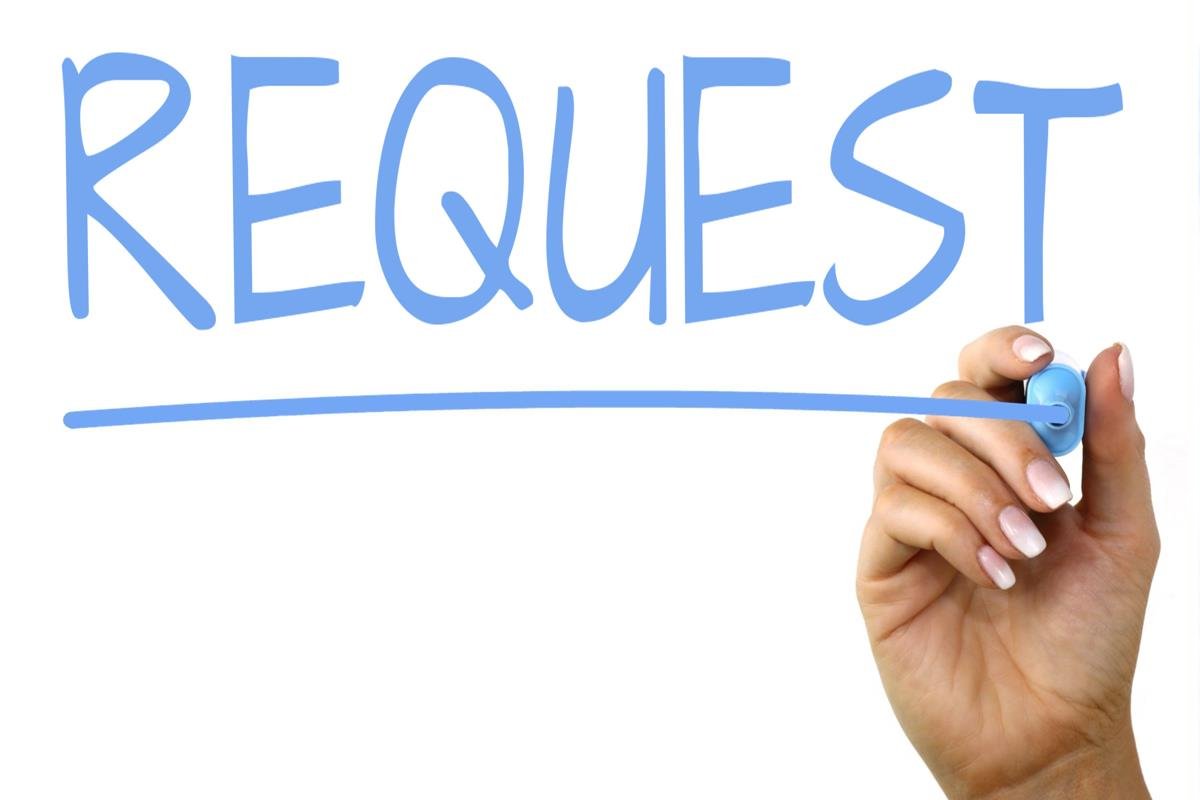 13
CDE Contacts!
Emails: LastName_FirstInital@cde.state.co.us
CDE Team!
ESSER/ESEA Program Partners
Nazie Mohajeri-Nelson, Director of ESEA Office (mohajeri-nelson_n@cde.state.co.us) 
DeLilah Collins, Assistant Director of ESEA Office (collins_d@cde.state.co.us) 
ESEA Regional Contacts assigned by district
Title I: Laura Meushaw, Kathryn Wisner, Niko Kaloudis
Title II: Niko Kaloudis
Title III: Kathryn Wisner
Title IV: Tammy Giessinger, Michelle Prael
Title V: Kristen Collins
ESSER Team
Kristin Crumley, ESSER Monitoring Specialist (Crumley_k@cde.state.co.us) 
Jonathan Schelke, ESSER Monitoring Specialist (schelke_j@cde.state.co.us) 
Shannon Wilson, ESSER/ESEA Grants Administration Coordinator (Wilson_s@cde.state.co.us) 
Mackenzie Owens, ESSER Reporting Specialist (owens_m@cde.state.co.us) 
Data, Accountability, Reporting, and Evaluation
Tina Negley, Alan Shimmin, Mary Shen, and Mackenzie Owens
Fiscal Partners
Jennifer Okes, Chief Operating Officer (okes_j@cde.state.co.us) 
Kate Bartlett, Executive Director of School District Operations (Bartlett_k@cde.state.co.us) 
Jennifer Austin, Director of Grants Fiscal Management (Austin_j@cde.state.co.us) 
Robert Hawkins, Grants Fiscal Analyst (Hawkins_s@cde.state.co.us) 
Steven Kaleda, Grants Fiscal Analyst (Kaleda_s@cde.state.co.us) 
ESSER Team
Bill Parsley, ESSER Fiscal Monitoring Supervisor (parsley_w@cde.state.co.us) 
Hilery Morris, ESSER Fiscal Monitoring (morris_h@cde.state.co.us) 
Sharon Mackey, ESSER Fiscal Monitoring (mackey_s@cde.state.co.us)